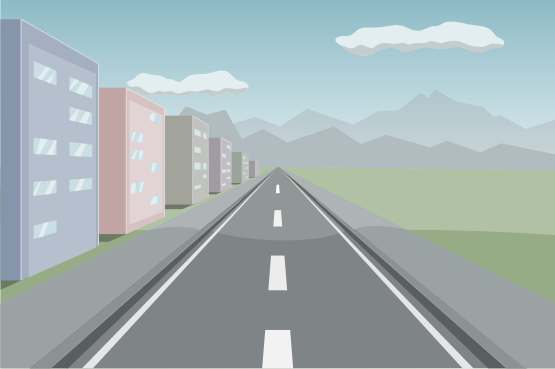 Юным участникам
дорожного движения
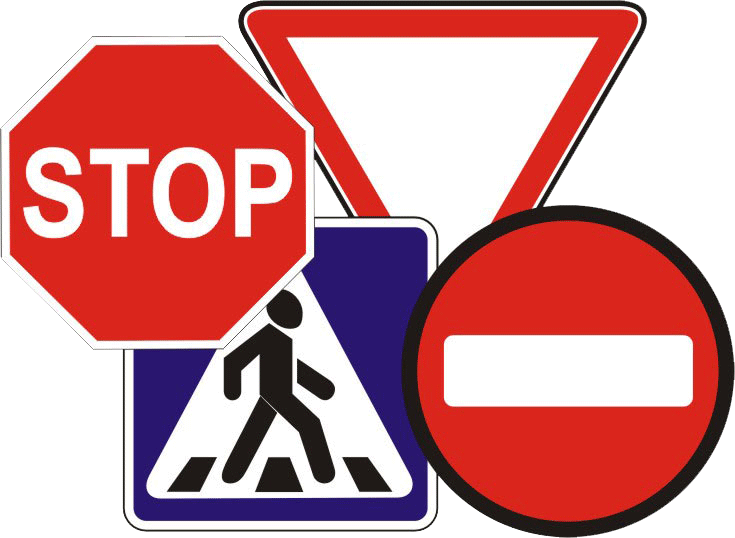 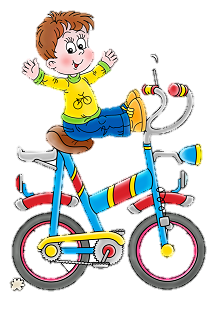 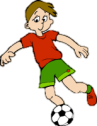 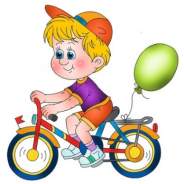 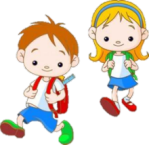 Сысоева Ольга
 Алексеевна
[Speaker Notes: НЕ М]
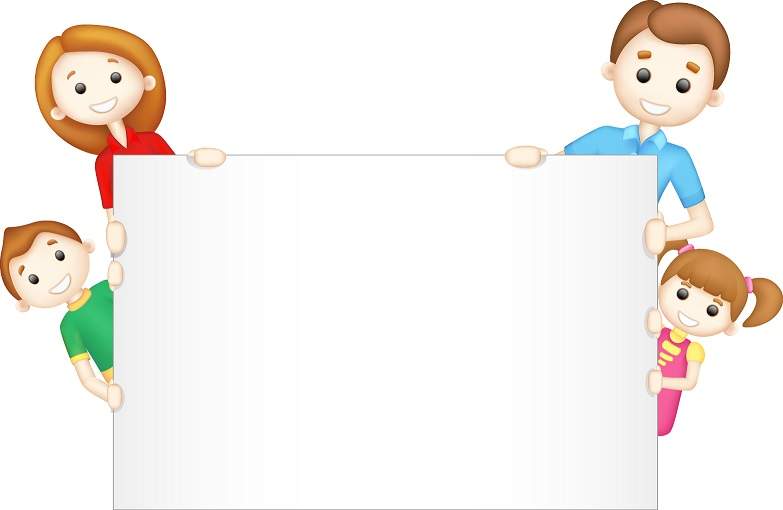 Чтобы при автомобилизме
Обойтись без травматизма,
Должен каждый знать ребёнок
Движенья правила                   с пелёнок!
А вы знаете ПДД?
Чтобы проверить это, приглашаем принять 
участие в игре 
«Безопасный маршрут»
Разгадайте ребусы
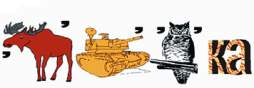 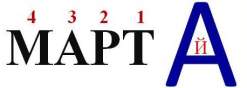 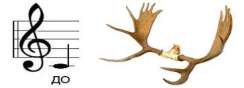 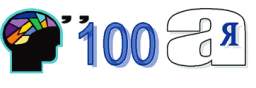 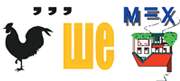 остановка
мостовая
перекрёсток
переход
трамвай
дорога
пешеход
шоссе
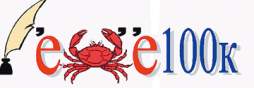 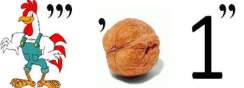 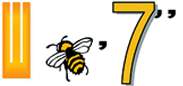 Где нарушают ПДД?
1
2
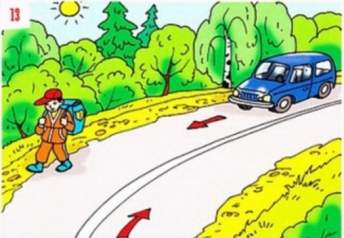 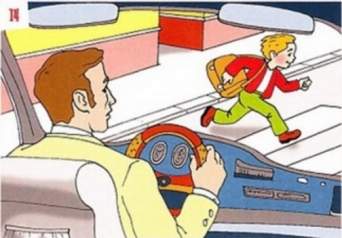 3
4
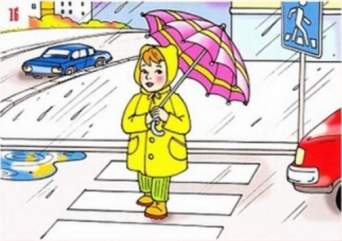 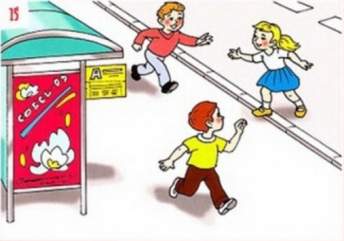 1, 2, 3
2, 3, 4
1, 2, 3, 4
Где следует обходить автобус?
Ни спереди, ни сзади обходить автобус нельзя!
Дождитесь, когда он отъедет от остановки и пройдите
к пешеходному переходу.
3. Убедившись в безопасности перехода, постоянно наблюдая за дорогой, перейдите на противоположную сторону.
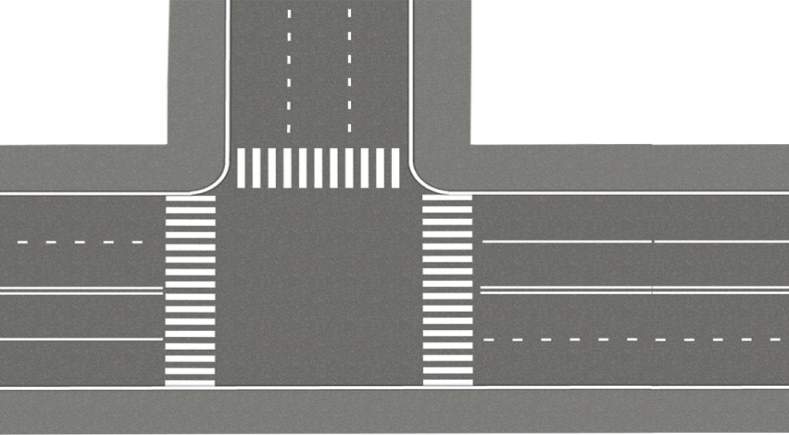 ?
?
автобус
1) спереди
2) нигде
3) сзади
Какой знак называется 
«Пешеходная дорожка?»
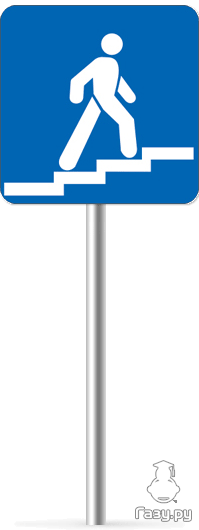 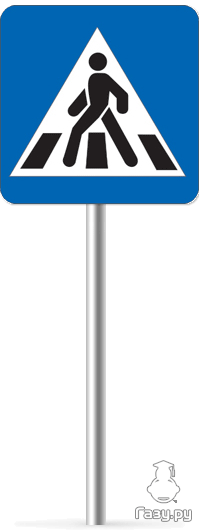 1
2
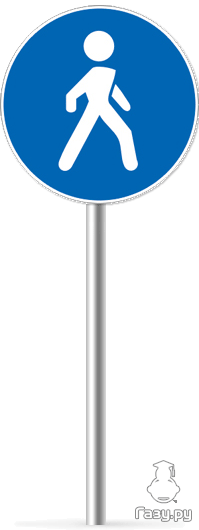 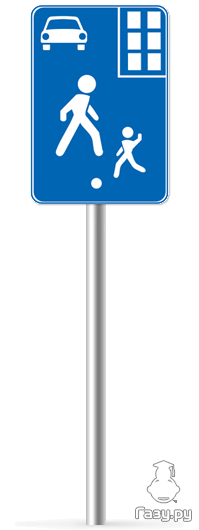 3
4
1, 2
3
3, 4
Дорожные ловушки. Укажите их
1
2
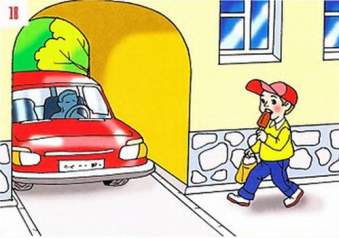 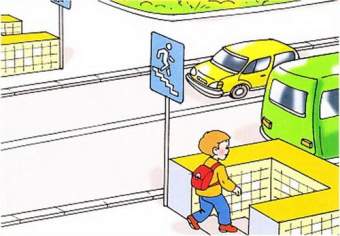 3
4
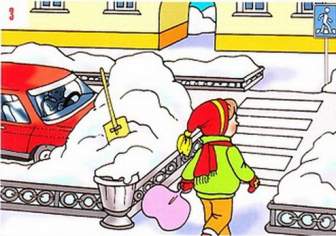 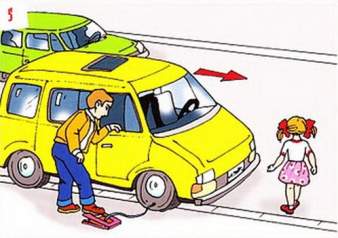 1, 3, 4
2, 3, 4
1, 2, 4
На каком рисунке правильно показан сигнал поворота налево?
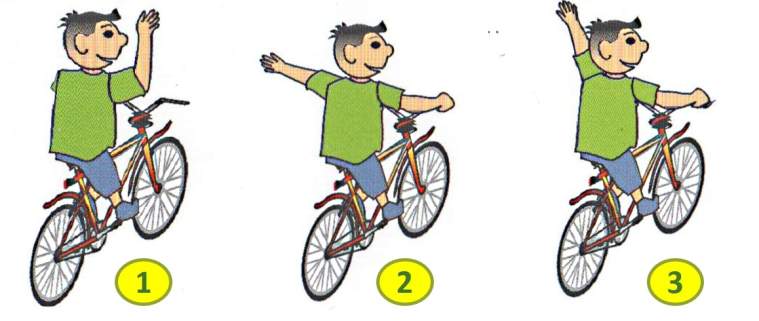 1 и 2
2 и 3
3
Запомните фотографию, после этого щёлкните по ней мышкой
Укажите элементы, которые были 
на фотографии
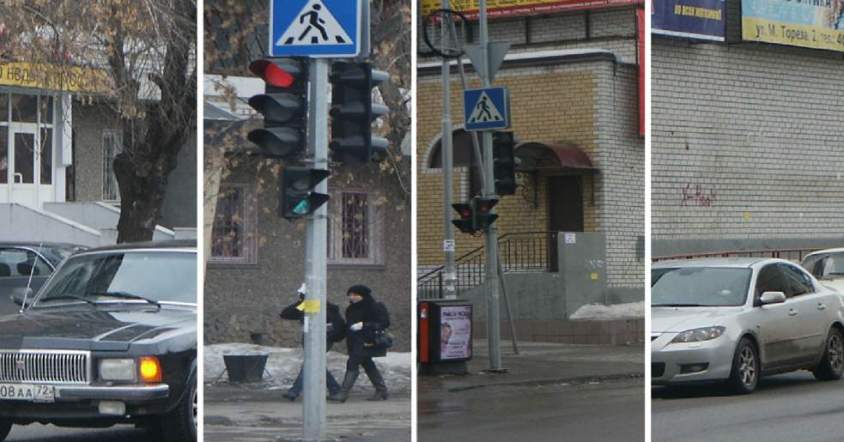 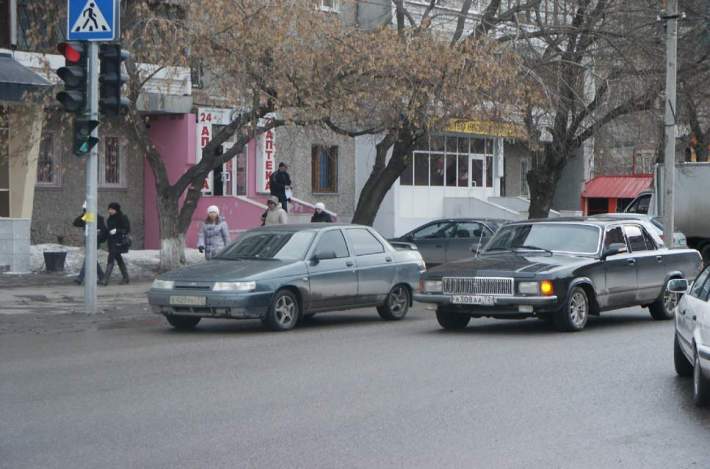 1
2
3
4
1, 3, 4
2, 4
1, 2
Кто проедет перекрёсток вторым?
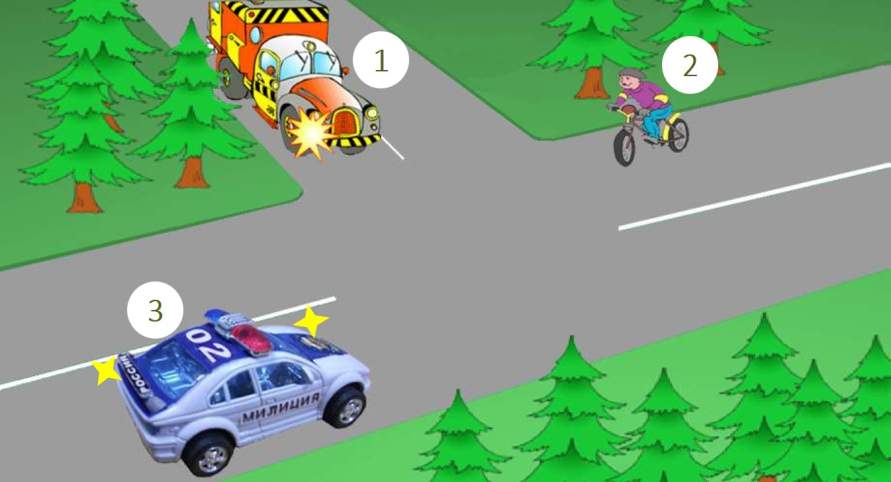 1
2
3
1
2
3
Кто является водителем?
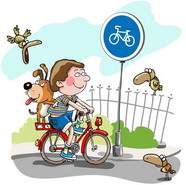 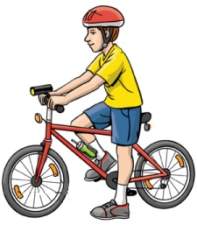 1
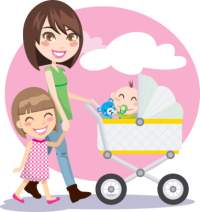 2
3
1
1, 2
1, 2, 3
В каком порядке проедут 
транспортные средства?
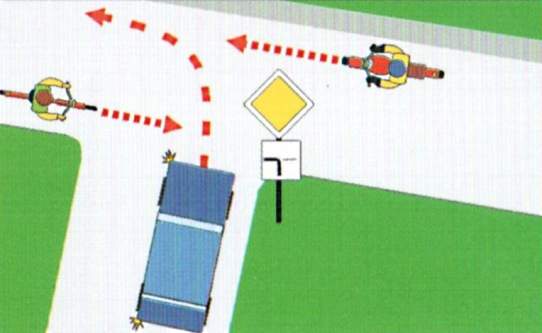 3
1
2
2, 1 и 3
1 и 3, 2
1, 2, 3
Кто проедет перекрёсток первым?
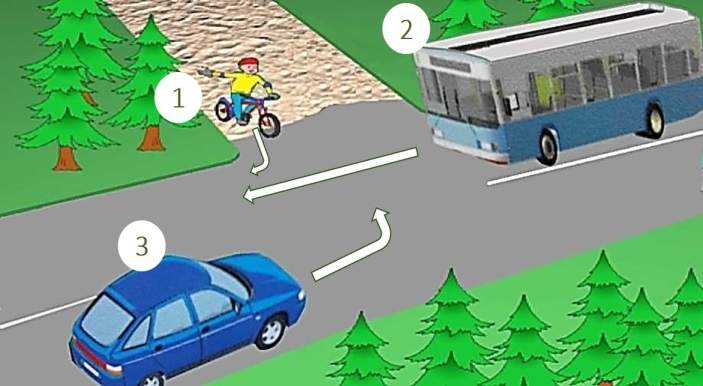 1
2
3
Где запрещён переход дороги?
1
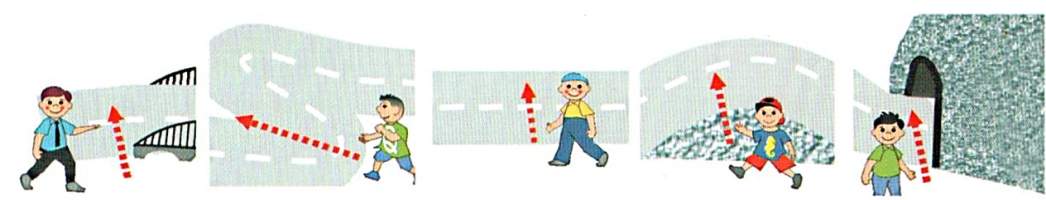 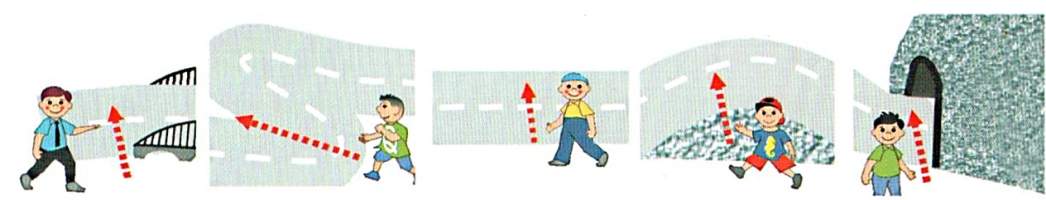 2
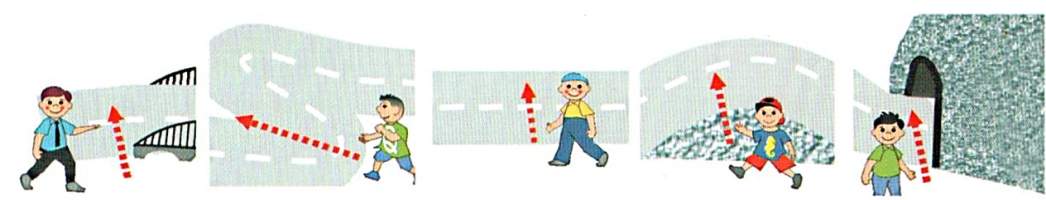 Возле мостов
На крутых поворотах
3
4
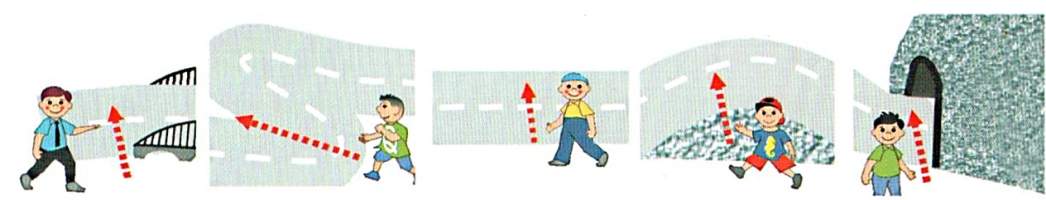 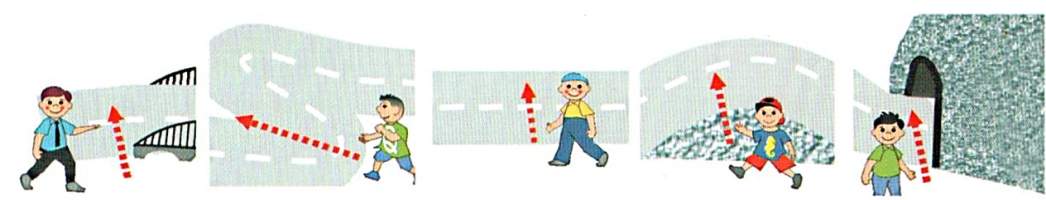 Где дорога хорошо просматривается
Возле  тоннелей
1, 2, 3
1, 2, 4
2, 3, 4
Надёжная защита пешехода - фликер
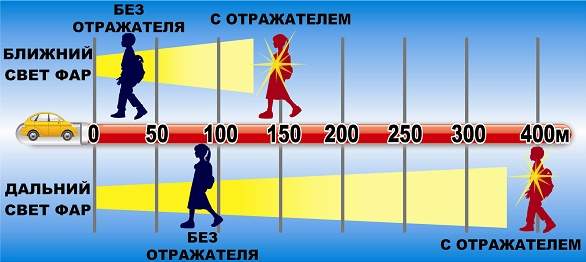 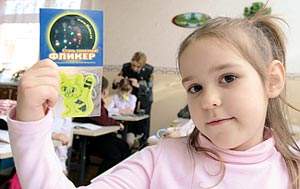 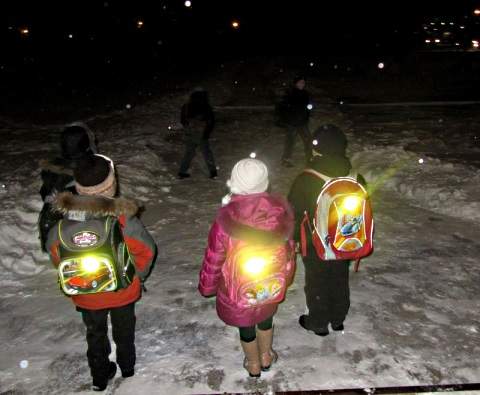 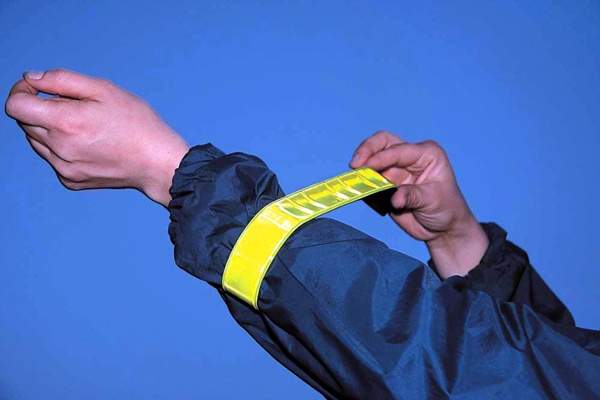 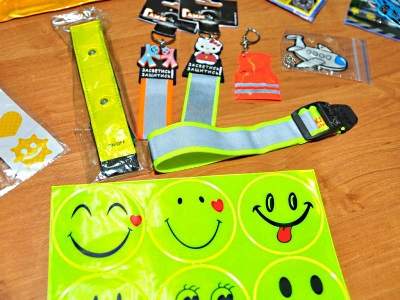 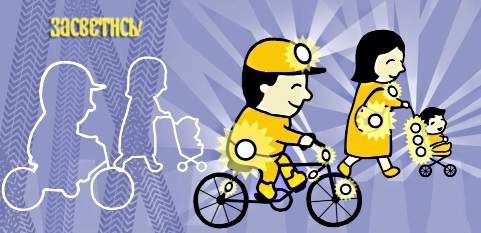 Замените рисунки знаками
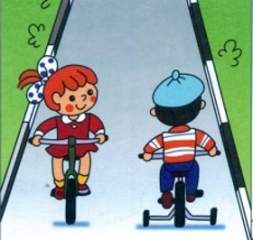 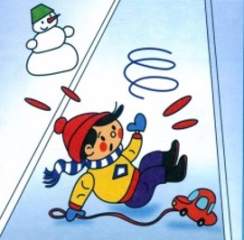 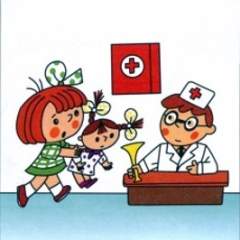 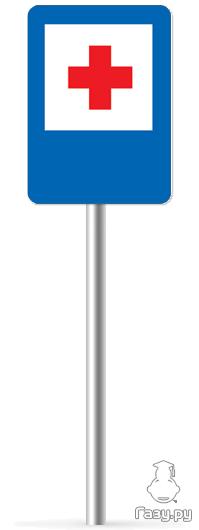 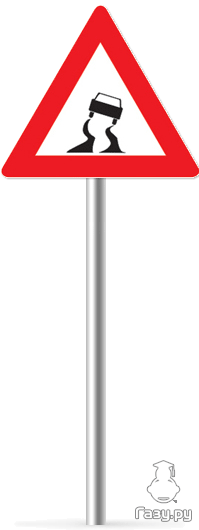 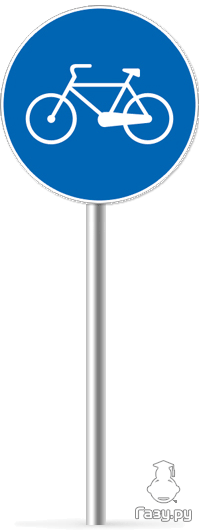 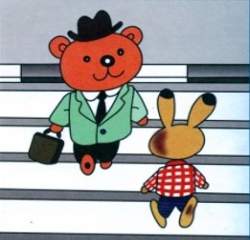 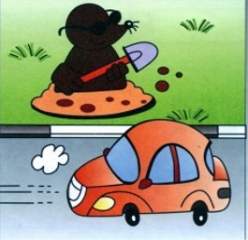 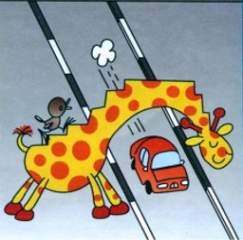 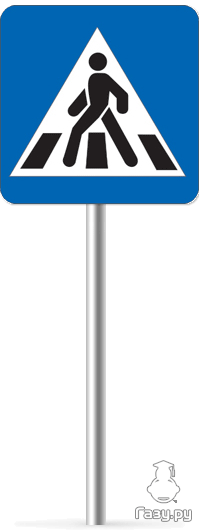 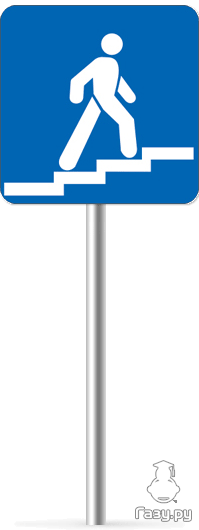 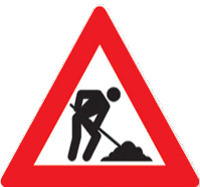 Чтобы проверить себя, щёлкните по рисунку мышкой, 
а чтобы вернуть рисунок – по знаку
Учись наблюдать за дорогой:
 найди 10 отличий
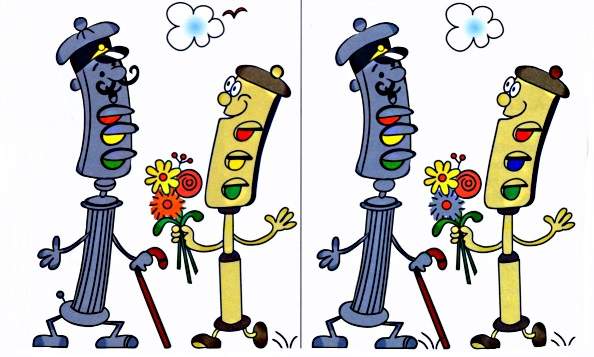 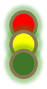 Автозадача
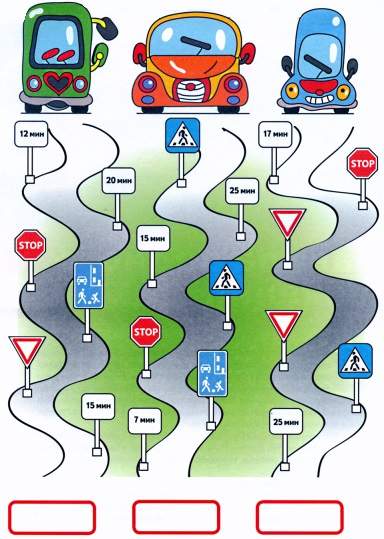 Время остановки перед знаками разное:
знак «Пешеходный переход» - 2 минуты;
знак «Уступи дорогу» - 5 минут;
знак «Жилая зона» - 6 минут;
знак «Движение без остановки запрещено» - 7 минут.
Зная это, сосчитайте, сколько времени на дорогу потратит каждая машина и какая из них выиграет заезд.
Затем проверьте ответ щелчком по светофору
Три машины принимают участие в заезде. На пути каждой из них будут встречаться пешеходные переходы и дорожные знаки, регламентирующие движение.
Про маршрут машин известно следующее:
определённый участок дороги машина проходит за то время, которое указано на табличках.
Перед знаками необходимо остановиться, чтобы выполнить их предписание. Нажмите на светофор.
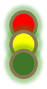 65 мин
III
64 мин
II
61 мин
I
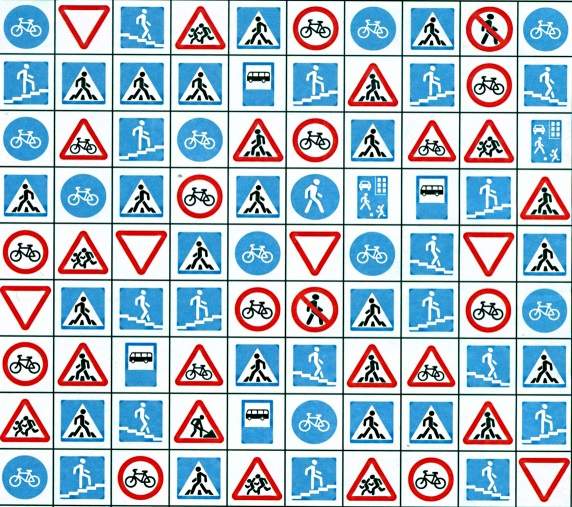 Головоломка
время
0
1
2
3
4
5
6
7
8
9
!
1. Рассмотрите эти знаки.
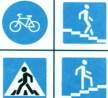 2. Попробуйте за 10 секунд найти такое же сочетание на игровом поле головоломки. Будьте внимательны! 
3. Щёлкните по светлому фону мышкой. Рассмотрите игровое поле в течение 5 секунд, а затем активируйте часы командой «Время».
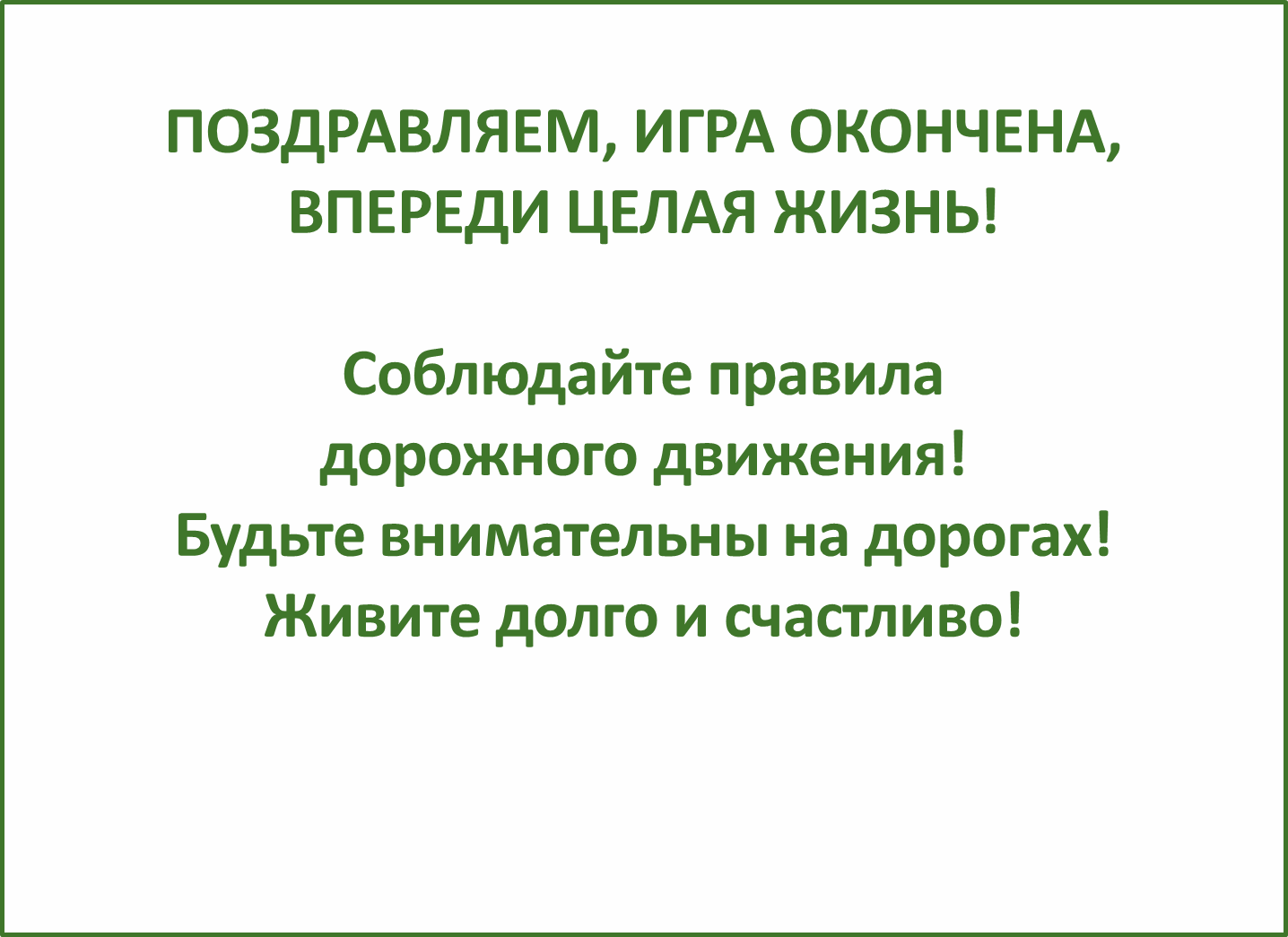 Информационные источники
Слайд 1: фон авторский, баннер портала СТУ, город, пешеходы, футболист, велосипедист 1, велосипедист 2, знаки;
Слайд 2: семья;
Слайд 4: фон, знаки 1, 2, 3, 4, 5, 6, 7, 8, 9, 10, 11, 12, 13, 14, здания, дети 1, 2, аудио 1, 2, видео;
Слайд 5: ребусы обработаны в программе Paint.net;
Слайд 6, 9: изображения обработаны в программе Paint.net;
Слайд 7 схема взята в дорожном конструкторе;
Слайд 8: знаки слайда 4;
Слайд 17: звуковые файлы, социальный ролик из коллекции УВД ГИБДД Красноярского края – всё из архива материалов автора ресурса;
Слайд 18: фото 1, 2, 3, 4, 5, 6; Слайды 10 – 16: содержат задания тестов Центра «Пропаганда», 2008 год, отсканированные и обработанные в программе Paint.net;
Слайды 19 - 22: содержат сканированные задания из журнала «Путешествие на зелёный свет», обработанные в программах Paint, Paint.net? 2011- 2014 г.г.
Слайд 19: знаки слайда 4 и 1, 2, 3, 4;
Слайд 20: ссылка сайта Дидактор на анимированные часы А.Баженова;
Слайд 23: фото из личного архива
Материалы лекций мастер–класса 
«Создание КОР»-7
Кочкурова Л.В. Оптимизация веса презентации при её сохранении
Кочкурова Л.В. Создание презентации. Правила и рекомендации
Кочкурова Л.В., Миропольская И.А., Скорова Н.К. Анимация в презентации 
Кочкурова Л.В. Триггеры в презентации
Лобанова Р.Б. Как создать красивый заголовок
Миропольская И.А. Работа с рисунком (в том числе рисунками  SmartArt)
Миропольская И.А. Сжатие рисунка в Диспетчере рисунков
Скорова Н.К. Как сжать рисунок с помощью программы Paint
Скорова Н.К. Оформление гиперссылки
Юркова Е.В. Создание визитной карточки
Анимированные часы А.Баженова 
Зорина Т.В. Нестандартные шаблоны